স্বাগতম
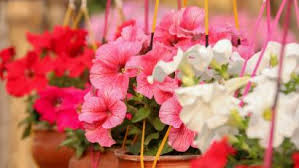 পরিচিতি
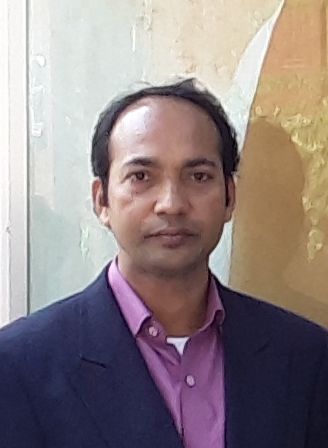 পিযুষ কান্তি সরকার  
               সহকারী শিক্ষক 
  বেতাগা ইউনাইটেড মডেল মাধ্যমিক বিদ্যালয়
                   বেতাগা, ফকিরহাট ,বাগেরহাট।
পাঠ পরিচিতি
শ্রেণীঃ অষ্টম
  বিষয়ঃ গণিত   
     অধ্যায়ঃ অষ্টম (জ্যামিতি)
    সময়ঃ ৫০ মিনিট
শিখনফল
# সামান্তরিকের সংঙ্গা দিতে পারবে।
# কোন কোন উপাত্ত দেওয়া থাকলে সামান্তরিক আঁকা যায় তা বলতে পারবে।
# প্রয়োজনীয় উপাত্ত দেওয়া হলে সামান্তরিকটি আঁকতে পারবে।
# অঙ্কনের বিবরন বলতে পারবে।
বর্গক্ষেত্র
আয়তক্ষেত্র
সামান্তরিক
সামান্তরিক অঙ্কন
একটি সামান্তরিক এর দুইটি বাহু ও একটি কোন দেওয়া আছে। সামান্তরিকটি আঁকতে হবে।
a
b
x
a
b
F
A
D
x
b
x
B
E
a
C
জোড়ায় কাজ
প্রদত্ত উপাত্ত ব্যবহার করে একটি সামান্তরিক আঁক।
দলীয় কাজ
অঙ্কনের বিবরন লিখ।
মূল্যায়ন
# সামান্তরিক কী ?
# কোন কোন উপাত্ত দেওয়া থাকলে সামান্তরিক আঁকা যায়।
# একটি বর্গকে সামান্তরিক বলা যায় কি ?
বাড়ীর কাজ
একটি সামান্তরিক এর দুইটি বাহুর দৈর্য্য যথাক্রমে 7 সে,মি ও 4.5 সে,মি এবং একটি কোণ 75˙দেওয়া আছে। সামান্তরিকটি আঁকতে হবে।
ধন্যবাদ
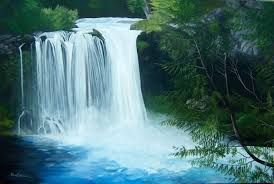 সবাই ভালো থেকো